тест «ПДД» выбери правильный ответ
Если ты спешишь в путиЧерез улицу пройти,там иди, где весь народ,Где есть надпись…
дорога
                        переход
                        перекрёсток
Если ты спешишь в путичерез улицу пройтипомни, Петя, Толя, СеваЧто смотреть надо …
налево 
                        прямо 
                        направо
Устал водитель за рулём,С утра везёт народ,Об этом помни ты всегда,Разумный …
водитель
                       пешеход
                       регулировщик
ошибка
попробуй ещё
верно
следующий вопрос
верно
следующий вопрос
Молодец!!!
Поздравляю
ц
Е
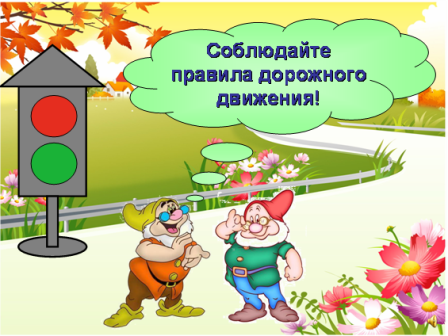 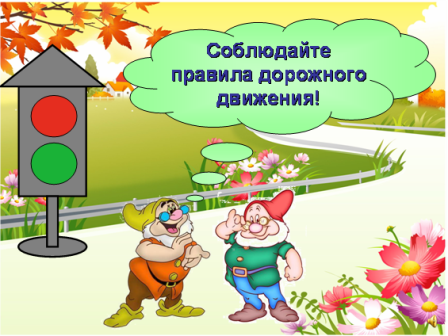 П
Н
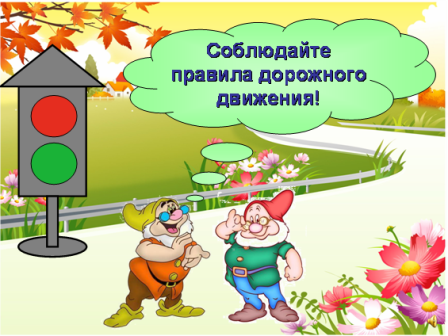 Р
О
Й
Д